Aim of the session:
By the end of the session learners will be able to
Play letter sound bingo
talk about the weather today
Talk about myself and my hobbies
talk about ILPs –Individual Learning Plan and do diagnostic assessments
What’s the date today?21st /September/2021-(How we write it)The twenty-first of September-(How we say it)
What’s the day today?
Tuesday
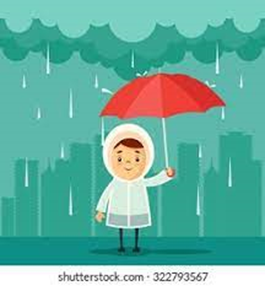 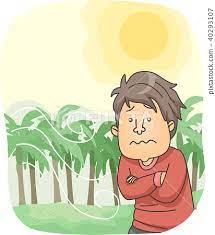 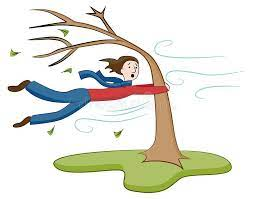 rainy
windy
cool
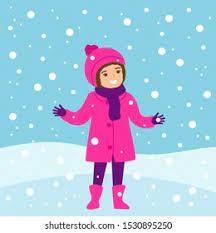 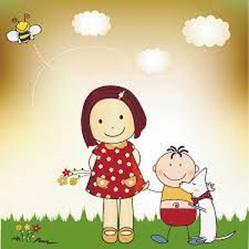 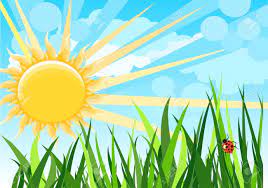 warm
sunny
snowy
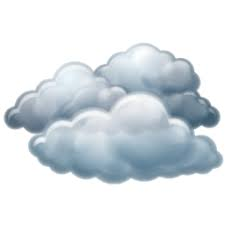 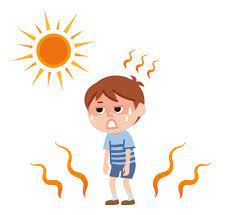 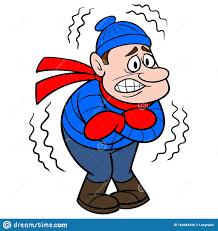 cloudy
hot
cold
The weather
How is the weather today? How’s the weather today?
It’s ……………………..
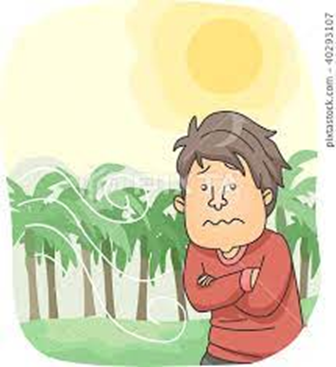 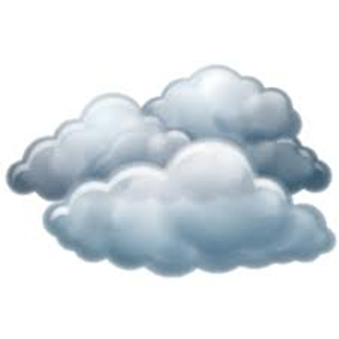 Likes/dislikes
https://www.liveworksheets.com/worksheets/en/English_as_a_Second_Language_(ESL)/Likes_and_dislikes/What_do_you_like_to_do$_bf1631528fk
Questions about hobbies
What are your hobbies?
Do you have any hobbies?
What do you do in your free time?
I like + to V ing  / I like to + Ving
I like cooking.
I like to cook  ing.

I like to get up early. =  I like getting up early.
What’s a verb?    What’s a noun?
Verb                             noun            noun
Go                                 banana       going                 I like bananas. I like reading books.
Come                            house          coming
Wait                               hospital      waiting
Take                               bottle          taking
Eat			Ice-cream      eating
Sleep                             apple
Cook 			pen

read
I like  + noun
https://www.liveworksheets.com/worksheets/en/English_as_a_Second_Language_(ESL)/Likes_and_dislikes/Do_you_like$_uq1265124ul
I like  + noun
Look at the picture and guess the expression. Then practise the full sentence.
https://www.youtube.com/watch?v=i7s9wWNkOpc
https://www.liveworksheets.com/worksheets/en/English_as_a_Second_Language_(ESL)/Free_Time_activities/Things_i_like_doing_jd1228676vx
My name is ………………

I am from …………….  but I live in ……………………

I am a …………………………….

I have ………………………………….

I like …………………….

I don’t like……………………………..

My favourite food is ……………….

I want to ……………………………….
About me
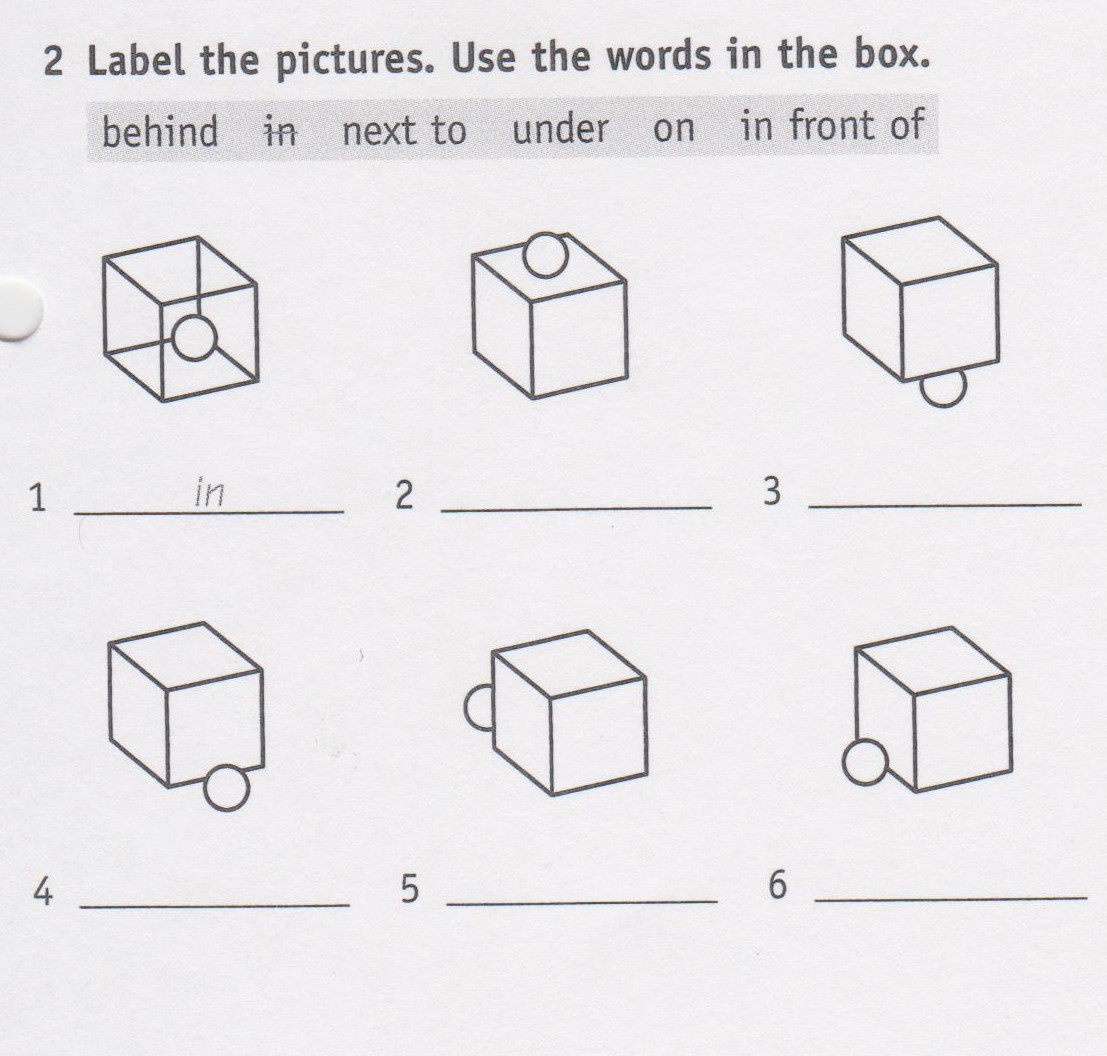 1- in
2-on
3-under
4- in front of
5- behind
6-next to
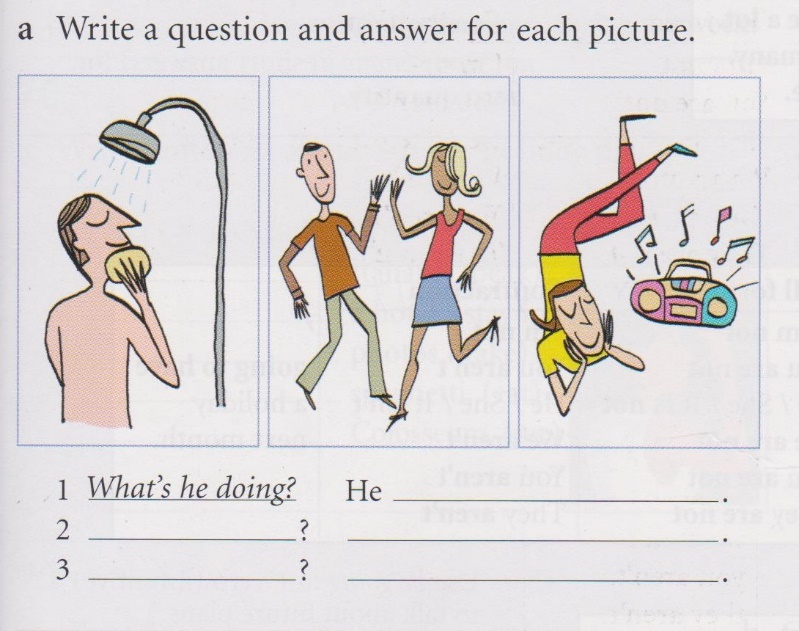 1- What’s he doing?
He is having a shower.
2- What are they doing?
They are dancing.
3- What’s she doing?
She’s listening to music.